Technické vybavenie počítača
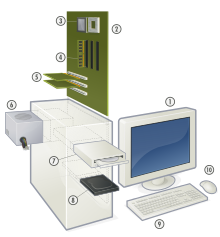 Ing.Drgo Pavel,14.september 2018,08:47,piatok
Dubnica je etapové mesto
Definícia počítača
Počítač je elektronické zariadenie na spracovávanie informácií
Umožňuje vykonávanie programov, zadávanie vstupných a zobrazovanie výstupných informácií
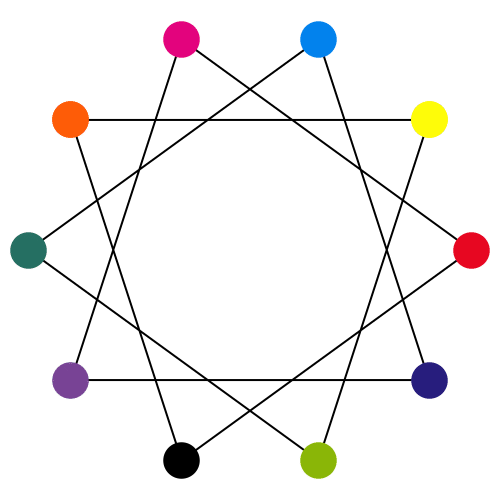 Druhy počítačov
server
stolový počítač,
notebook
tablet PC,
palubný počítač v aute, 
mobilný telefón
 PDA zariadenie,
DELENIE POČÍTAČOV PODĹA RôZNYCH KRITÉRIÍ
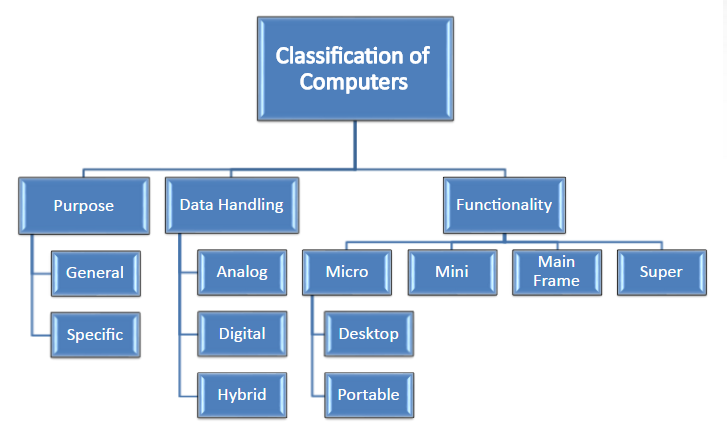 purpose- podľa účelu
General-všeobecné
Data handling-spracovanie údajov
Počítač je tvorený:
Technickým vybavením-hardware
Programovým vybavením-software
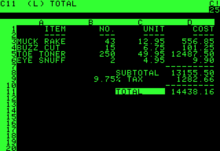 Hardware počítača
Pod pojmom hardware rozumieme technické vybavenie počítača, t.j. všetky technické stavebné prvky počítača .
Základná jednotka
	 	mikroprocesor
		pamäte
		základná doska
		diskové jednotky
		zdroj napájania
 všetky vstupné a výstupné zariadenia 
 klávesnica, 
monitor,
 tlačiareň, 
myš, 
tablet, 
scanner 
a pod.
Hardware počítača
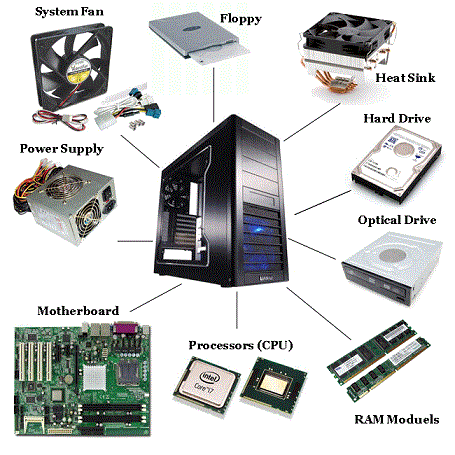 Hardware počítača
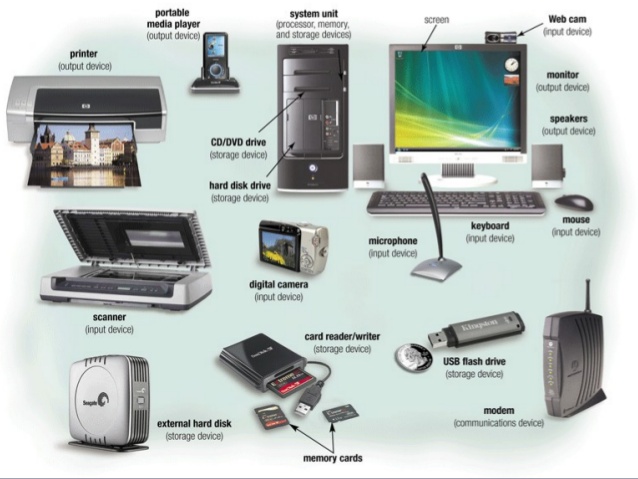 Funkčné časti počítača sú realizované:
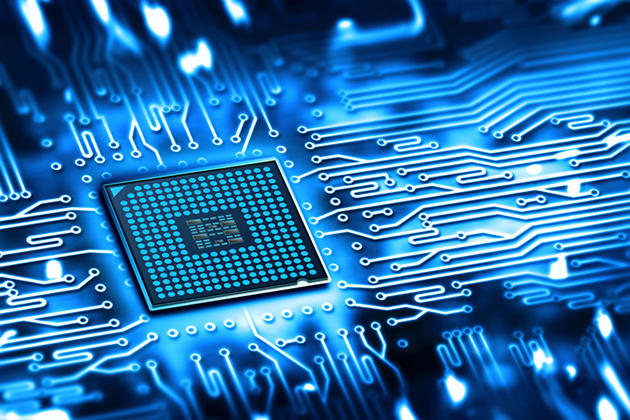 Analogovými súčiastkami-rezistor,kondenzátor,cievka
Prispôsobovacie prvky-transformátory
Polovodičovými súčiastkami-diódami,tranzistormi
Optickými prvkami-LED diódy,fotodiódy
Integrované obvody-procesor,ALU,FPU
Digitálne obvody-čítač,register,cache
Koniec úvodnej časti
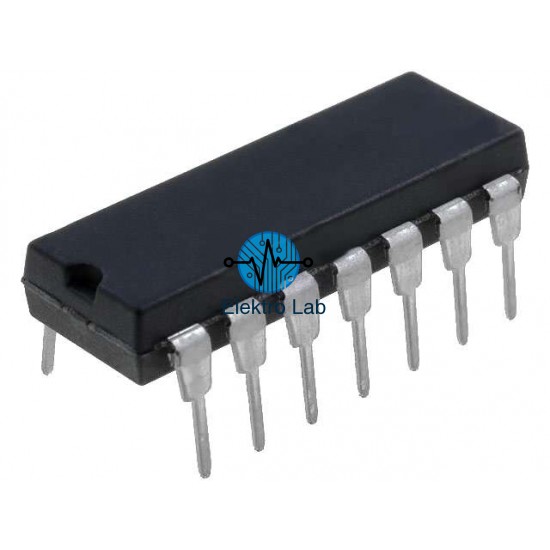 Pokračovanie Analógové súčiastky
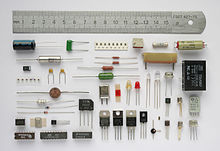